２０２３年５月８日
「６の日行動」院内集会
横浜地検の海自「特定秘密漏えい」事件不起訴決定と秘密保護法
秘密保護法対策弁護団・事務局次長
弁護士　海　渡　双　葉
秘密保護法対策弁護団の成り立ち
２０１３年１２月６日、特定秘密の保護に関する法律（秘密保護法）が成立した。
ジャーナリスト、弁護士会、研究者、表現者、市民団体など、幅広い各界から、法案に対する深刻な懸念が表明され、慎重審議を求める世論は８割にも達していた中での強行採決であった。

そこで、当時、法案廃案運動に携わっていた弁護士有志で「秘密保護法対策弁護団」を立ち上げることになり、２０１４年１月２４日に設立された。
現在、約４００名の弁護士が加入している。
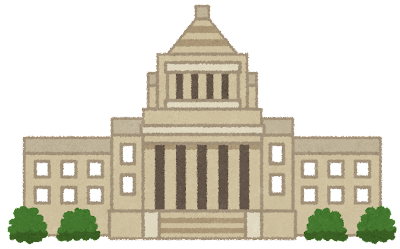 秘密保護法対策弁護団の目的と活動
目的は２つ。
秘密保護法の施行過程を監視し、同法の犠牲者が生まれた時に効果的な弁護を提供すること。
同法の問題点を法的観点から明らかにし、発信することにより、秘密保護法廃止運動を市民と共に担うこと。
　　↓
そのため、同法の施行過程の監視をしていた。
また、弁護団声明、講演会、勉強会などを通じて情報発信をしてきた。
海上自衛隊１等海佐の書類送検という報道の衝撃
防衛省は、秘密保護法で定められた「特定秘密」をOBに漏らしたとして、海上自衛隊の１等海佐を２０２２年１２月２６日付けで懲戒免職処分。
自衛隊内部の捜査機関である警務隊は、１等海佐を秘密保護法違反で書類送検。
１等海佐は、海自で情報を専門的に扱う情報業務群の司令を務めていた２０２０年３月、すでに退職していた元自衛艦隊司令官・海将に対して最新の安全保障情勢に関する説明を行った際、秘密保護法で定められた「特定秘密」にあたる「我が国周辺の情勢に関し収集した情報等に関する特定秘密」などを漏らしたと報じられている。

秘密保護法の初の立件事例
防衛省発表の報告書「海上自衛隊における特定秘密等漏えい事案について」
「令和２年３月１９日に情報業務群司令が、かつて上司であった秘密を取り扱う資格のないＡ氏に対して実施した情勢ブリーフィングにおいて、特定秘密、秘及び取扱い上の注意を要する情報を故意に漏らし、特定秘密保護法及び自衛隊法第５９条第１項(守秘義務)に違反したことが判明した。」
１等海佐と元海将は過去に上司・部下の関係。
元海将以外から別の者への更なる漏えいは確認されなかった。
結局「我が国周辺の情勢に関し収集した情報等に関する特定秘密」とは何なのか？
報道では「秘密漏えい」の言葉が繰り返された。
しかし、結局、何の秘密なのか詳細不明。
日米で共有しているデータをもとに、中国潜水艦の行動パターンや進出海域を分析したことを口頭で説明したのではないかというニュースもあったが、やはり詳細不明。

まさに「何が秘密、それは秘密」という状況。
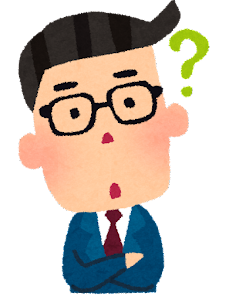 裏付け捜査でも「何が秘密、それは秘密」
ブリーフィングを依頼した元海将も警務隊の取り調べを受けたが、その際に黒塗りの文書を見せられて事実関係を追及されたという。
元海将は、取り調べでも黒塗りの文書しか示されず、何が特定秘密か分からなかったと取材に答えたとのこと。
横浜地検の不起訴決定
検察は、2023年3月14日、本件を不起訴にした。
詳しい理由は、報道では明らかになっていない。
口頭での説明であったため、秘密内容の特定など立証が困難だと判断したものとみられる。
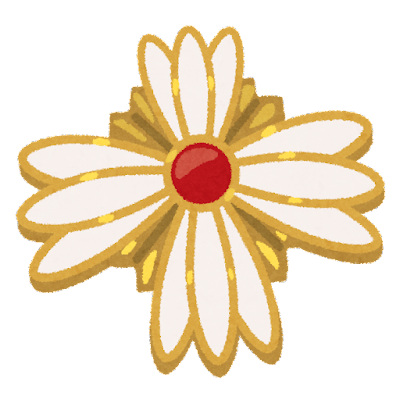 この不起訴決定をどう評価するべきか
秘密保護法は適用されるべきではない。
よって、不起訴という形で終結したのは正しい。

しかし、「秘密保護法は必要だ」という論調を作るために本件が使われたのではないかという面もある。
本当に問われるべきは何なのか？
本件によってもたらされる萎縮効果こそが問題
本件で明らかになったのは、秘密保護法が「何が秘密、それは秘密」という批判の通り、漏えいしたとされる特定秘密も特定されないまま担当公務員である１等海佐が懲戒免職になったということ。
特定秘密を取り扱う担当公務員は、メディアから取材を受けた際などに、どこまで事情を話して良いかが分からず、とにかく口をつぐむ方向にならざるを得ない。
このような萎縮効果こそ、秘密保護法の危険性として指摘されてきたこと。
防衛省の秘密指定乱発という背景
政府報告書によると、２０２１年末時点での特定秘密の指定件数は６５９件で、防衛省が最も多く３７５件。
同時点での特定秘密が記録された行政文書数は、
　防衛省で２０万５４５４件。
特定秘密の取扱いの業務を行うことができる者の数は、全体が１３万４２９７人のところ、防衛省が１２万３２３４人で９０％を超えている。
＜参考＞防衛省HPで公表されている自衛官の現員
秘密保護法の構造的な問題
防衛省が特定秘密の指定を乱発し、秘密の範囲を恣意的に拡大し、かえって秘密の管理が制御不能になっていることが浮かび上がる。
特定秘密の指定の妥当性をチェックすることができず、恣意的な運用に歯止めをかけられない秘密保護法の構造的な問題が問われている。

漏えいしたとされる秘密が、真に秘密保護法で保護されるべき秘密だったのか、結局、最後まで分からず、検証もできない。
モートン・ハルペリン氏
米国の核戦略の専門家で、国防総省や国家安全保障会議（ＮＳＣ）の高官を務めた。
オープン・ソサエティの上級顧問としてツワネ原則（国家安全保障と情報への権利に関する国際原則）の策定にも参加した。
日本の秘密保護法を批判。
当時、反対運動メンバーで協力して日本に招聘した。
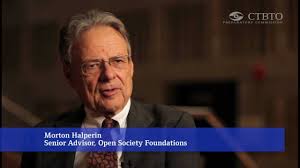 モートン・ハルペリン氏の写真
オープン・ソサエティHPより
モートン・ハルペリン氏の言葉を思い出す
「秘密を指定しすぎると、真の秘密を保護するのが実は難しくなる。
どこにでも『最高機密』と書かれているのに慣れてしまい、本当に重要なものが分からない。
真の秘密を保護する立場からも、秘密の大量指定につながる制度は間違いだ。」
軍需産業強化法＝企業版秘密保護法案に反対しよう
現在、「防衛省が調達する装備品等の開発及び生産のための基盤の強化に関する法律案」という名の軍需産業強化法案＝企業版秘密保護法案が国会で審議されている。
法案内容は最近明らかになったが、内容が多岐にわたり、大問題があるにもかかわらず、早期成立しそうな勢い。
政府は、反対運動の時間を与えないうちに通そうとしている。
軍需産業強化法の内容
防衛(兵器)産業の位置付けを明確化
第１に、本法案は、防衛(兵器)産業の位置付けを明確化し、「装備品等」（要は、兵器のこと。)の開発・生産のための基盤を強化することが一層重要となっていることを明確化するための法案と説明されている。
そのため、防衛大臣が兵器の開発と生産の基盤の強化に関する基本方針を定め公表するとされる（第１条、第３条）。
武器製造業についてサプライチェーンまで国に報告する努力義務が課される
第２に、任務に不可欠な兵器を製造する企業に対して、サプライチェーン調査（第８条）を定め、調査により、防衛省がサプライチェーンリスクを直接把握できるようにするとされる。
企業は防衛省の調査に対して回答の努力義務を負い、企業の調達先を国が直接把握するシステムを構築しようとしている。
武器産業に金をつぎ込む
第３に、兵器の製造に資する企業の取組について、サプライヤーも含め、経費を直接的に支払うことを可能とする。そして、基盤強化の措置（第４条～第７条）として、防衛省は、防衛大臣から計画の認定を受けた事業者に対して、
①供給網の強靱化 （サプライチェーン）
②製造工程効率化、
③サイバーセキュリティ強化
④事業承継等についての経費を直接支払うことができる。
装備移転円滑化措置（第９条～第２５条）として、防衛省が、装備品等の仕様・性能等を変更する費用に対して助成金を交付するシステムを構築するとしている。さらに、装備品製造等事業者に対して、日本政策金融公庫による貸付けについての配慮をするとしている（第２６条）。
武器生産企業に対する国の直接・間接の資金供与を可能にする仕組みをつくろうとしている。
製造施設等の国による保有
第４に、製造施設等の国による保有について規定し（第２９条～第３３条）、上記の措置を講じてもなお、他に手段がない場合、国自身が製造施設等を保有し、企業に管理・運営させることを可能とするとしている。
兵器の国産政策を維持するため、倒産しかかっている兵器産業を国有化しようというのである。
これは「企業版秘密保護法案」でもある
第５に、武器製造契約における秘密の保全措置について規定し、兵器等の機微情報の保全を強化するとしている（第２７条、第２８条）。
「装備品等秘密」を指定し、装備品等契約を締結した事業者に対して提供することができる。
「装備品等秘密の取扱いの業務に従事する従業者は、その業務に関して知り得た装備品等秘密を漏らしてはならない。装備品等秘密の取扱いの業務に従事しなくなった後においても、同様とする。」と定め、企業の従業員にも法的な守秘義務を課している。
装備品等秘密を漏らした者は、１年以下の拘禁刑又は５０万円以下の罰金に処するという刑事罰を定めている（法案３８条）。
このような法制度は、処罰の対象とされる「装備品等秘密」の要件が極めてあいまいであり、国の特定秘密保護制度を兵器産業従事者にまで拡大するものであって、「企業版秘密保護法」を制定しようとするものにほかならない。
知る権利と表現の自由、そして民主主義を危機へと導く「企業版秘密保護法案」に反対の声を！
現在、政府が防衛３文書により大軍拡を図る方針を明らかにしている中で、その当否をめぐる国民的な討論が必要である。防衛省が調達している兵器についても、その必要性が厳しく吟味されなければならない。
ところが、本法案により、防衛省が調達している兵器技術の内容は秘密になり、防衛に関する情報は徹底的に隠され、これに関する国民的な討論を萎縮させる効果が生じる。
国民の知る権利と表現の自由、ひいては日本の民主主義を危機へと導く「企業版秘密保護法案」に反対しよう。
ご清聴ありがとうございました